Network Introduction
wangth (2018-2023, CC BY-SA)
? (2009-2017)
1
TCP/IP and the Internet
In 1969
ARPA funded and created the “ARPANet” network
美國高等研究計劃署 (ARPA: Advanced Research Project Agency)
NCP – Network Control Protocol
Allow an exchange of information between separated computers
In 1973
How to connect ARPANet with SATNet and ALOHANet
TCP/IP begun to be developed
In 1983
TCP/IP protocols replaced NCP as the ARPANet’s principal protocol
ARPANet  MILNet + ARPANet = Internet
In 1985
The NSF created the NSFNet to connect to Internet
In 1990
ARPANet passed out of existence, and in 1995, the NSFNet became the primary Internet backbone network
NSF: National Science Foundation
2
Introduction – ARPANet
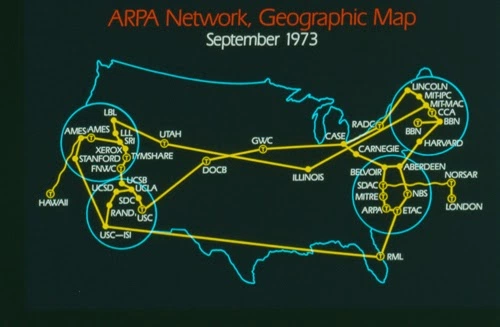 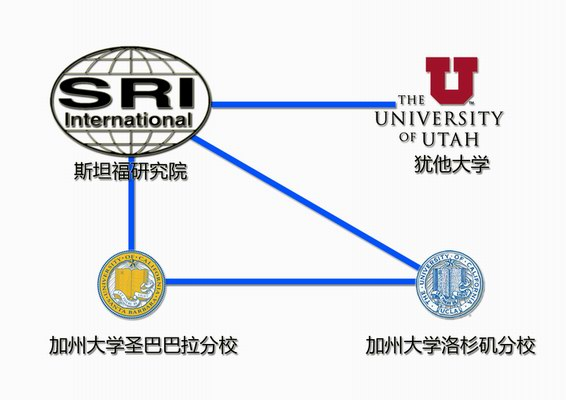 Stanford Research Institute
University of Utah
UC Santa Barbara
UCLA
https://inventiontourblog.wordpress.com/2015/03/31/internet-advanced-research-project-agency-arpa-develops-the-first-computer-network/
3
Introduction – Why TCP/IP ?
The gap between applications and Network
Network
802.3 Ethernet
802.4 Token bus
802.5 Token Ring
802.11 Wireless
802.16 WiMAX
Application 
Reliable 
Performance
Applications
Libraries
Linux kernel
High-level abstractions
Low-level interfaces
Hardware
We need something to do the translating work!
TCP/IP it is!!
File-systems
Network protocols
4
Introduction – Layers of TCP/IP (1)
TCP/IP is a suite of networking protocols
4-layer architecture
Link layer (data-link layer)
Include device drivers to handle hardware details
Network layer (IP)
Handle the movement of packets around the network
Transport layer (Port)
Handle flow of data between hosts
Application
5
Introduction – Layers of TCP/IP (2)
Each layer has several protocols
A layer define a data communication function that may be performed by certain protocols
A protocol provides a service suitable to the function of that layer
UserProcess
UserProcess
UserProcess
UserProcess
Application
TCP
UDP
transport
ICMP
IP
IGMP
network
ICMP
IP
IGMP
link
media
6
Introduction – Layers of TCP/IP (2)
ISO/OSI Model  (International Organization for Standardization / Open System Interconnection Reference Model)
TCP/IP Model
TCP/IP
OSI Model
Application
Application
Presentation
Session
Transport
Transport
Network
Internet
Data-link
Network Interface
Physical
TCP/IP and the OSI model
7
Introduction
TCP/IP
Used to provide data communication between hosts
How to delivery data reliably 
How to address remote host on the network
How to handle different type of hardware device
8
Introduction – Addressing
Addressing
MAC Address
Media Access Control Address
48-bit Network Interface Card Hardware Address
24-bit manufacture ID
24-bit serial number
Ex:
00:07:e9:10:e6:6b
IP Address
32-bit Internet Address (IPv4)
Ex:
140.113.209.64
Port
16-bit uniquely identify application (1 ~ 65536)
Ex:
FTP port 21, SSH port 22, Telnet port 23
9
Link Layer
10
Link Layer – Introduction of Link Layer
Purpose of the link layer
Send and receive IP datagram for IP module
ARP request and reply
RARP request and reply
TCP/IP support various link layers, depending on the type of hardware used:
Ethernet
Teach in this class
Token Ring
FDDI (Fiber Distributed Data Interface)
Serial Line
11
Link Layer – Ethernet
Features
Predominant form of local LAN technology used today
Use CSMA/CD
Carrier Sense, Multiple Access with Collision Detection
Use 48-bit MAC address
Operate at 10 Mbps
Fast Ethernet at 100 Mbps
Gigabit Ethernet at 1000 Mbps
10 Gigabit Ethernet at 10,000 Mbps (10Gbps)
Ethernet frame format is defined in RFC 894
This is the actually used format in reality
12
Link Layer – Ethernet Frame Format
48-bit hardware address
For both destination and source address
16-bit type is used to specify the type of following data
0800  IP datagram
0806  ARP,  8035  RARP
46-1500 byte
Ethernet Encapsulation(RFC 894)
destination
addr
source
addr
type
data
CRC
6
6
2
46-1500
type0800
IP datagram
2
46-1500
type0806
ARP request/reply
PAD
2
28
18
type0835
RARP request/reply
PAD
13
2
28
18
Link Layer – Loopback Interface
Pseudo NIC
Allow client and server on the same host to communicate with each other using TCP/IP
IP
127.0.0.1
Hostname
localhost
IP output
function
IP input
function
destination IP address equal broadcast address or multicast address?
place on IPinput queue
Yes
place on IPinput queue
loopback driver
No
Ethernet driver
destination IP address equal interface IP address?
Yes
No, use ARP to get destination Ethernet address
IP
ARP
demultiplex based on Ethernet frame type
ARP
Send
Receive
14
Ethernet
Link Layer – MTU
Maximum Transmission Unit
Limit size of payload part of Ethernet frame 
1500 bytes
If the IP datagram is larger than MTU, 
IP performs “fragmentation”
MTU of various physical device
Path MTU
Smallest MTU of any data link MTU between the two hosts
Depend on route
15
Link Layer – MTU
To get MTU info
$ ifconfig
em0: flags=8843<UP,BROADCAST,RUNNING,SIMPLEX,MULTICAST> mtu 9000
        options=b<RXCSUM,TXCSUM,VLAN_MTU>
        inet 192.168.7.1 netmask 0xffffff00 broadcast 192.168.7.255
        ether 00:0e:0c:01:d7:c8
        media: Ethernet autoselect (1000baseTX <full-duplex>)
        status: active
fxp0: flags=8843<UP,BROADCAST,RUNNING,SIMPLEX,MULTICAST> mtu 1500
        options=b<RXCSUM,TXCSUM,VLAN_MTU>
        inet 140.113.17.24 netmask 0xffffff00 broadcast 140.113.17.255
        ether 00:02:b3:99:3e:71
        media: Ethernet autoselect (100baseTX <full-duplex>)
        status: active
16
Network Layer
17
Network Layer – Introduction to Network Layer
Unreliable and connectionless datagram delivery service
IP Routing 
IP provides best effort service (unreliable)
IP datagram can be delivered out of order (connectionless)
Protocols using IP
TCP, UDP, ICMP, IGMP
18
Network Layer – IP Header
20 bytes in total length, except options
0
15 16
31
4-bitversion
4-bit headerlength
8-bit type of service(TOS)
16-bit total length (in bytes)
16-bit identification
3-bit flags
13-bit fragment offset
8-bit time to live(TTL)
8-bit protocol
16-bit header checksum
20 bytes
32-bit source IP address
32-bit destination IP address
options (if any)
data
19
The Network Layer – IP Address
32-bit long
Network part
Identify a logical network
Host part
Identify a machine on certain network
IP address category
E.g.,
NCTU
Class B address: 140.113.0.0
Network ID: 140.113
Number of hosts: 256*256 = 65536
20
Network Layer – Subnetting, CIDR, and Netmask (1)
Problems of Class A or B network
Number of hosts is enormous 
Hard to maintain and management
Solution => Subnetting 
Problems of Class C network
255*255*255 number of Class C network make the size of Internet routes huge
Solution => Classless Inter-Domain Routing
21
Network Layer – Subnetting, CIDR, and Netmask (2)
Subnetting
Borrow some bits from network ID to extends hosts ID
E.g.,
Class B address : 140.113.0.0
= 256 Class C-like IP addresses
in N.N.N.H subnetting method
140.113.209.0 subnet
Benefits of subnetting
Reduce the routing table size of Internet routers
Ex:
All external routers have only one entry for 140.113 Class B network
22
Network Layer – Subnetting, CIDR, and Netmask (3)
Netmask
Specify how many bits of network-ID are used for network-ID
Continuous 1 bits form the network part
E.g.,
255.255.255.0 in NCTU-CS example
256 hosts available
255.255.255.248 in ADSL example
Only 8 hosts available
Shorthand notation
Address/prefix-length
Ex: 140.113.209.8/24
23
Network Layer – Subnetting, CIDR, and Netmask (4)
How to determine your network ID?
Bitwise-AND IP and netmask
E.g.,
140.113.214.37 & 255.255.255.0 => 140.113.214.0
140.113.209.37 & 255.255.255.0 => 140.113.209.0
140.113.214.37 & 255.255.0.0 => 140.113.0.0
140.113.209.37 & 255.255.0.0 => 140.113.0.0
211.23.188.78 & 255.255.255.248 => 211.23.188.72
78 = 01001110
78 & 248 = 01001110 & 11111000 = 72
24
Network Layer – Subnetting, CIDR, and Netmask (5)
In a subnet, not all IP are available
The first one IP  network ID
The last one IP  broadcast address
E.g.,
Netmask 255.255.255.0
140.113.209.32/24

140.113.209.0   => network ID
140.113.209.255 => broadcast address
1 ~ 254, total 254 IPs are usable
Netmask 255.255.255.252
211.23.188.78/29

211.23.188.72 => network ID
211.23.188.79 => broadcast address
73 ~ 78, total 6 IPs are usable
25
Network Layer – Subnetting, CIDR, and Netmask (6)
The smallest subnetting
Network portion : 30 bits
Host portion : 2 bits
=> 4 hosts, but only 2 IPs are available
ipcalc
$ pkg install ipcalc
/usr/ports/net-mgmt/ipcalc
$ ipcalc 140.113.235.100/28

Address:   140.113.235.100      10001100.01110001.11101011.0110 0100
Netmask:   255.255.255.240 = 28 11111111.11111111.11111111.1111 0000
Wildcard:  0.0.0.15             00000000.00000000.00000000.0000 1111
=>
Network:   140.113.235.96/28    10001100.01110001.11101011.0110 0000
HostMin:   140.113.235.97       10001100.01110001.11101011.0110 0001
HostMax:   140.113.235.110      10001100.01110001.11101011.0110 1110
Broadcast: 140.113.235.111      10001100.01110001.11101011.0110 1111
Hosts/Net: 14                    Class B
26
Network Layer – Subnetting, CIDR, and Netmask (7)
Network configuration for various lengths of netmask
27
Network Layer – Subnetting, CIDR, and Netmask (8)
CIDR (Classless Inter-Domain Routing)
Use address mask instead of old address classes to determine the destination network
CIDR requires modifications to routers and routing protocols
Need to transmit both destination address and mask
Ex:
We can merge two Class C network:203.19.68.0/24, 203.19.69.0/24 => 203.19.68.0/23
Benefit of CIDR
We can allocate continuous Class C network to organization
Reflect physical network topology
Reduce the size of routing table
28
Network Layer – IP Routing (1)
Difference between Host and Router
Router forwards datagram from one of its interface to another, while host does not
Almost every Unix system can be configured to act as a router or both
net.inet.ip.forwarding=1
Router
IP layer has a routing table, which is used to store the information for forwarding datagram
When router receiving a datagram
If Dst. IP = my IP, demultiplex to other protocol
Other, forward the IP based on routing table
29
Network Layer – IP Routing (2)
Routing table information
Destination IP
IP address of next-hop router or IP address of a directly connected network
Flags
Next interface
IP routing
Done on a hop-by-hop basis
It assumes that the next-hop router is closer to the destination
Steps:
Search routing table for complete matched IP address
Send to next-hop router or to the directly connected NIC
Search routing table for matched network ID
Send to next-hop router or to the directly connected NIC
Search routing table for default route
Send to this default next-hop router
host or network unreachable
30
Network Layer – IP Routing (3)
Ex1: routing in the same network
bsdi: 	140.252.13.35
sun:  	140.252.13.33
bsdi
destination network = 140.252.13.0
sun
.13.35
.13.33
Ethernet, 140.252.13
link hdr
IP hdr
dest IP = 140.252.13.33
dest Enet = Enet of 140.252.13.33
Ex Routing table:
	140.252.13.33	00:d0:59:83:d9:16		UHLW	fxp1
31
Network Layer – IP Routing (4)
Ex2: 
routing across multi-network
dest Enet = Enet of 140.252.1.4
dest IP = 192.48.96.9
next hop = 140.252.13.33 (default)
next hop = 140.252.104.2 (default)
bsdi
gateway
link hdr
IP hdr
sun
next hop = 140.252.1.4 (default)
.13.35
.13.33
.1.4
.1.183
Ethernet, 140.252.1
Ethernet, 140.252.13
modem
netb
SLIP
link hdr
IP hdr
IP hdr
modem
next hop = 140.252.1.183 (default)
.1.29
dest IP = 192.48.96.9
dest IP = 192.48.96.9
dest Enet = Enet of 140.252.13.33
32
ARP and RARP
Something between MAC (link layer) And IP (network layer)
33
ARP and RARP
ARP	– Address Resolution Protocol and RARP	– Reverse ARP 
Mapping between IP and Ethernet address
When an Ethernet frame is sent on LAN from one host to another, 
It is the 48-bit Ethernet address that determines for which interface the frame is destined
32-bit Internet address
ARP
RARP
48-bit Ethernet address
34
ARP and RARP – ARP Example
hostname
hostname
resolver
FTP
IP addr
(1)
(2)
establish connection with IP address
Example
% ftp bsd1
(4) next-hop or direct host
(5) Search ARP cache
(6) Broadcast ARP request
(7) bsd1 response ARP reply
(9) Send original IP datagram
TCP
(3)
send IP datagram to IP address
IP
(4)
ARP
(5)
(9)
(8)
(6)
Ethernet
Driver
ARP request (Ethernet broadcast)
Ethernet
Driver
Ethernet
Driver
(7)
ARP
ARP
IP
TCP
35
ARP and RARP – ARP Cache
Maintain recent ARP results
Come from both ARP request and reply
Expiration time
Complete entry = 20 minutes
Incomplete entry = 3 minutes
Use arp command to see the cache
E.g.:
$ arp -a
$ arp -da 
$ arp -S 140.113.235.132 00:0e:a6:94:24:6e
$ arp -a
crypto23.csie.nctu.edu.tw  (140.113.208.143) at 00:16:e6:5b:fa:e9 on fxp1 [ethernet]
e3rtn-208.csie.nctu.edu.tw (140.113.208.254) at 00:0e:38:a4:c2:00 on fxp1 [ethernet]
e3rtn-210.csie.nctu.edu.tw (140.113.210.254) at 00:0e:38:a4:c2:00 on fxp2 [ethernet]
36
ARP and RARP – ARP/RARP Packet Format
Ethernet destination addr: all 1’s (broadcast)
Known value for IP <-> Ethernet
Frame type: 0x0806 for ARP, 0x8035 for RARP
Hardware type: type of hardware address	(1 for Ethernet)
Protocol type: type of upper layer address (0x0800 for IP)
Hard size: size in bytes of hardware address (6 for Ethernet)
Protocol size: size in bytes of upper layer address (4 for IP)
Op: 1, 2, 3, 4 for ARP request, reply, RARP request, reply
hard size
prot size
Ethernetdestination addr
Ethernetsource addr
frametype
hardtype
prottype
op
senderEthernet addr
senderIP addr
targetEthernet addr
targetIP addr
6
6
2
2
2
1
1
2
6
4
6
4
Ethernet header
28 byte ARP request/reply
37
ARP and RARP – Use tcpdump to see ARP
Host 140.113.17.212 => 140.113.17.215
Clear ARP cache of 140.113.17.212
$ sudo arp -d 140.113.17.215
Run tcpdump on 140.113.17.215	(00:11:d8:06:1e:81)
$ sudo tcpdump -i sk0 -e  arp 
$ sudo tcpdump -i sk0 -n -e  arp 
$ sudo tcpdump -i sk0 -n -t  -e  arp 
On 140.113.17.212, ssh to 140.113.17.215
15:18:54.899779 00:90:96:23:8f:7d > Broadcast, ethertype ARP (0x0806), length 60:
    arp who-has nabsd tell chbsd.csie.nctu.edu.tw
15:18:54.899792 00:11:d8:06:1e:81 > 00:90:96:23:8f:7d, ethertype ARP (0x0806), length 42:
    arp reply nabsd is-at 00:11:d8:06:1e:81
15:26:13.847417 00:90:96:23:8f:7d > ff:ff:ff:ff:ff:ff, ethertype ARP (0x0806), length 60:
    arp who-has 140.113.17.215 tell 140.113.17.212
15:26:13.847434 00:11:d8:06:1e:81 > 00:90:96:23:8f:7d, ethertype ARP (0x0806), length 42:
    arp reply 140.113.17.215 is-at 00:11:d8:06:1e:81
00:90:96:23:8f:7d > ff:ff:ff:ff:ff:ff, ethertype ARP (0x0806), length 60:
    arp who-has 140.113.17.215 tell 140.113.17.212
00:11:d8:06:1e:81 > 00:90:96:23:8f:7d, ethertype ARP (0x0806), length 42:
    arp reply 140.113.17.215 is-at 00:11:d8:06:1e:81
38
ARP and RARP – Proxy ARP
Let router answer ARP request on one of its networks for a host on another of its network
gemini
ARP request for 140.252.1.29
Ethernet, subnet  140.252.1
140.252.1.183
Telebit NetBlazerrouter configured to act as proxy ARP agent for sun
ARP reply
netb
modem
SLIP   (dualup)
modem
140.252.1.29
SLIP
slip
bsdi
sun
svr4
.65
.66
.35
.33
.34
Ethernet, 140.252.13
39
ARP and RARP – Gratuitous ARP
Gratuitous ARP
The host sends an ARP request looking for its own IP
Provide two features
Used to determine whether there is another host configured with the same IP
Used to cause any other host to update ARP cache when changing hardware address
40
ARP and RARP – RARP
Principle
Used for the diskless system to read its hardware address from the NIC and send an RARP request to gain its IP
RARP Server Design
RARP server must maintain the map from hardware address to an IP address for many host
Link-layer broadcast
This prevent most routers from forwarding an RARP request
41
ICMP
Internet Control Message Protocol
42
ICMP – Introduction
Part of the IP layer
ICMP messages are transmitted within IP datagram
ICMP communicates error messages and other conditions that require attention for other protocols
ICMP message format
IP datagram
IP header
ICMP message
20 bytes
0
7  8
15 16
31
8-bit type
8-bit code
16-bit checksum
(content depends on type and code)
43
ICMP – Message Type (1)
44
ICMP – Message Type (2)
45
ICMP – Query Message
 – Address Mask Request/Reply (1)
Address Mask Request and Reply
Used for diskless system to obtain its subnet mask
Identifier and sequence number
Can be set to anything for sender to match reply with request
The receiver will response an ICMP reply with the subnet mask of the receiving NIC
0
7  8
15 16
31
type (17 or 18)
code (0)
checksum
identifier
sequence number
address mask
46
ICMP – Query Message
 – Address Mask Request/Reply (2)
Example:
$ ping -M m sun1.cs.nctu.edu.tw
ICMP_MASKREQ
PING sun1.cs.nctu.edu.tw (140.113.235.171): 56 data bytes
68 bytes from 140.113.235.171: icmp_seq=0 ttl=251 time=0.663 ms mask=255.255.255.0
68 bytes from 140.113.235.171: icmp_seq=1 ttl=251 time=1.018 ms mask=255.255.255.0
68 bytes from 140.113.235.171: icmp_seq=2 ttl=251 time=1.028 ms mask=255.255.255.0
68 bytes from 140.113.235.171: icmp_seq=3 ttl=251 time=1.026 ms mask=255.255.255.0
^C
--- sun1.cs.nctu.edu.tw ping statistics ---
4 packets transmitted, 4 packets received, 0% packet loss
round-trip min/avg/max/stddev = 0.663/0.934/1.028/0.156 ms

$ icmpquery -m sun1
sun1                                    :  0xFFFFFF00
※ icmpquery can be found in /usr/ports/net-mgmt/icmpquery
47
ICMP – Query Message
 – Timestamp Request/Reply (1)
Timestamp request and reply
Allow a system to query another for the current time
Milliseconds resolution, since midnight UTC
Requestor
Fill in the originate timestamp and send
Reply system
Fill in the receive timestamp when it receives the request and the transmit time when it sends the reply
0
7  8
15 16
31
type (13 or 14)
code (0)
checksum
identifier
sequence number
originate timestamp
receive timestamp
transmit timestamp
48
ICMP – Query Message
 – Timestamp Request/Reply (2)
Example
$ ping -M time nabsd
ICMP_TSTAMP
PING nabsd.cs.nctu.edu.tw (140.113.17.215): 56 data bytes
76 bytes from 140.113.17.215: icmp_seq=0 ttl=64 time=0.663 ms
    tso=06:47:46 tsr=06:48:24 tst=06:48:24
76 bytes from 140.113.17.215: icmp_seq=1 ttl=64 time=1.016 ms
    tso=06:47:47 tsr=06:48:25 tst=06:48:25

$ icmpquery -t nabsd
nabsd                                   :  14:54:47
$ sudo tcpdump -i sk0 -e icmp
tcpdump: verbose output suppressed, use -v or -vv for full protocol decode
listening on sk0, link-type EN10MB (Ethernet), capture size 96 bytes
14:48:24.999106 00:90:96:23:8f:7d > 00:11:d8:06:1e:81, ethertype IPv4 (0x0800), length 110:
    chbsd.csie.nctu.edu.tw > nabsd: ICMP time stamp query id 18514 seq 0, length 76
14:48:24.999148 00:11:d8:06:1e:81 > 00:90:96:23:8f:7d, ethertype IPv4 (0x0800), length 110:
    nabsd > chbsd.csie.nctu.edu.tw: ICMP time stamp reply id 18514 seq 0: org 06:47:46.326,
    recv 06:48:24.998, xmit 06:48:24.998, length 76
14:48:26.000598 00:90:96:23:8f:7d > 00:11:d8:06:1e:81, ethertype IPv4 (0x0800), length 110:
    chbsd.csie.nctu.edu.tw > nabsd: ICMP time stamp query id 18514 seq 1, length 76
14:48:26.000618 00:11:d8:06:1e:81 > 00:90:96:23:8f:7d, ethertype IPv4 (0x0800), length 110:
    nabsd > chbsd.csie.nctu.edu.tw: ICMP time stamp reply id 18514 seq 1: org 06:47:47.327,
    recv 06:48:25.999, xmit 06:48:25.999, length 76
49
ICMP – Error Message
 – Destination Unreachable Error Message
Format
8 bytes ICMP Header
Application-depend data portion
IP header
Let ICMP know how to interpret the 8 bytes that follow
first 8 bytes that followed this IP header
Information about who generates the error
0
7  8
15 16
31
type (3)
code (0-15)
checksum
8 bytes
Unused (must be 0)
IP header (including options) + first 8 bytes of original IP datagram data
50
ICMP – Error Message
 – Port Unreachable (1)
ICMP port unreachable 
Type = 3 , code = 3
Host receives a UDP datagram but the destination port does not correspond to a port that some process has in use
IP datagram
ICMP message
data portion of ICMP message
Ethernetheader
IPheader
ICMPheader
IP header of datagramthat generated error
UDPheader
14 bytes
20 bytes
8 bytes
20 bytes
8 bytes
51
ICMP – Error Message
 – Port Unreachable (2)
Example:
Using TFTP (Trivial File Transfer Protocol)
Original port: 69
$ tftp
tftp> connect localhost 8888
tftp> get temp.foo
Transfer timed out.

tftp>
$ sudo tcpdump -i lo0
tcpdump: verbose output suppressed, use -v or -vv for full protocol decode
listening on lo0, link-type NULL (BSD loopback), capture size 96 bytes
15:01:24.788511 IP localhost.62089 > localhost.8888: UDP, length 16
15:01:24.788554 IP localhost > localhost:
    ICMP localhost udp port 8888 unreachable, length 36
15:01:29.788626 IP localhost.62089 > localhost.8888: UDP, length 16
15:01:29.788691 IP localhost > localhost:
    ICMP localhost udp port 8888 unreachable, length 36
52
ICMP – Ping Program (1)
Use ICMP to test whether another host is reachable
Type 8, ICMP echo request
Type 0, ICMP echo reply
ICMP echo request/reply format
Identifier: process ID of the sending process
Sequence number: start with 0
Optional data: any optional data sent must be echoed
0
7  8
15 16
31
type (0 or 8)
code (0)
checksum
8 bytes
identifier
sequence number
optional data
53
ICMP – Ping Program (2)
Ex:
ServerA ping ServerB
execute “tcpdump -i sk0 -X -e icmp” on ServerB
ServerA $ ping ServerB
PING ServerB.cs.nctu.edu.tw (140.113.17.215): 56 data bytes
64 bytes from 140.113.17.215: icmp_seq=0 ttl=64 time=0.520 ms
15:08:12.631925 00:90:96:23:8f:7d > 00:11:d8:06:1e:81, ethertype IPv4 (0x0800), length 98:
    ServerA.cs.nctu.edu.tw > ServerB: ICMP echo request, id 56914, seq 0, length 64
        0x0000:  4500 0054 f688 0000 4001 4793 8c71 11d4  E..T....@.G..q..
        0x0010:  8c71 11d7 0800 a715 de52 0000 45f7 9f35  .q.......R..E..5
        0x0020:  000d a25a 0809 0a0b 0c0d 0e0f 1011 1213  ...Z............
        0x0030:  1415 1617 1819 1a1b 1c1d 1e1f 2021 2223  .............!"#
        0x0040:  2425 2627 2829 2a2b 2c2d 2e2f 3031 3233  $%&'()*+,-./0123
        0x0050:  3435                                     45
15:08:12.631968 00:11:d8:06:1e:81 > 00:90:96:23:8f:7d, ethertype IPv4 (0x0800), length 98:
     ServerB > ServerA.cs.nctu.edu.tw: ICMP echo reply, id 56914, seq 0, length 64
        0x0000:  4500 0054 d97d 0000 4001 649e 8c71 11d7  E..T.}..@.d..q..
        0x0010:  8c71 11d4 0000 af15 de52 0000 45f7 9f35  .q.......R..E..5
        0x0020:  000d a25a 0809 0a0b 0c0d 0e0f 1011 1213  ...Z............
        0x0030:  1415 1617 1819 1a1b 1c1d 1e1f 2021 2223  .............!"#
        0x0040:  2425 2627 2829 2a2b 2c2d 2e2f 3031 3233  $%&'()*+,-./0123
        0x0050:  3435                                     45
Type/Code
ID
54
ICMP – Ping Program (3)
To get the route that packets take to host
Taking use of “IP Record Route Option”
Command: ping -R
Cause every router that handles the datagram to add its (outgoing) IP address to a list in the options field.
Format of Option field for IP RR Option
code: type of IP Option (7 for RR)
len: total number of bytes of the RR option
ptr:4 ~ 40 used to point to the next IP address
Only 9 IP addresses can be stored
Limitation of IP header
15 16
31
0
4-bitversion
4-bit headerlength
8-bit type of service(TOS)
16-bit total length (in bytes)
16-bit identification
3-bit flags
13-bit fragment offset
8-bit time to live(TTL)
8-bit protocol
16-bit header checksum
20 bytes
IP datagram
32-bit source IP address
IP header
ICMP message
32-bit destination IP address
20 bytes
options (if any)
39 bytes
code
len
ptr
IP addr #1
IP addr #2
IP addr #3
...
IP addr #9
data
1
1
1
4 bytes
4 bytes
4 bytes
4 bytes
ptr = 4
ptr = 8
ptr = 12
ptr = 36
ptr = 40
55
ICMP – Ping Program (4)
Example:
SLIP
slip
bsdi
sun
svr4
.65
.66
4th = 140.252.13.34
.35
.33
.34
Ethernet
1st = 140.252.13.66
empty list
srv4 $ ping -R slip
PING slip (140.252.13.65): 56 data bytrs
64 bytes from 140.252.13.65: icmp_seq=0 ttl=254 time=280 ms
RR      bsdi (140.252.13.66)
        bsdi (140.252.13.65)
        bsdi (140.252.13.35)
        bsdi (140.252.13.34)
64 bytes from 140.252.13.65: icmp_seq=1 ttl=254 time=280 ms (same route)
64 bytes from 140.252.13.65: icmp_seq=2 ttl=254 time=270 ms (same route)
^?
--- slip ping statistics
3 packets transmitted, 3 packets received, 0% packet loss
round-trip min/avg/max = 270/276/280 ms
2nd= 140.252.13.65
3rd = 140.252.13.35
56
ICMP – Ping Program (5)
Example:
$ ping -R www.nctu.edu.tw
PING www.nctu.edu.tw (140.113.250.5): 56 data bytes
64 bytes from 140.113.250.5: icmp_seq=0 ttl=61 time=2.361 ms
RR:     ProjE27-253.NCTU.edu.tw (140.113.27.253)
        140.113.0.57
        CC250-gw.NCTU.edu.tw (140.113.250.253)
        www.NCTU.edu.tw (140.113.250.5)
        www.NCTU.edu.tw (140.113.250.5)
        140.113.0.58
        ProjE27-254.NCTU.edu.tw (140.113.27.254)
        e3rtn.csie.nctu.edu.tw (140.113.17.254)
        chbsd.csie.nctu.edu.tw (140.113.17.212)
64 bytes from 140.113.250.5: icmp_seq=1 ttl=61 time=3.018 ms    (same route)
$ sudo tcpdump -v -n -i dc0 -e icmp
tcpdump: listening on dc0, link-type EN10MB (Ethernet), capture size 96 bytes
22:57:04.507271 00:90:96:23:8f:7d > 00:90:69:64:ec:00, ethertype IPv4 (0x0800), length 138:
   (tos 0x0, ttl  64, id 17878, offset 0, flags [none], proto: ICMP (1), length: 124,
   options ( RR (7) len 390.0.0.00.0.0.00.0.0.00.0.0.00.0.0.00.0.0.00.0.0.00.0.0.00.0.0.0EOL
   (0) len 1 )) 140.113.17.212 > 140.113.250.5: ICMP echo request, id 45561, seq 0, length 64
22:57:04.509521 00:90:69:64:ec:00 > 00:90:96:23:8f:7d, ethertype IPv4 (0x0800), length 138:
   (tos 0x0, ttl  61, id 33700, offset 0, flags [none], proto: ICMP (1), length: 124,
   options ( RR (7) len 39140.113.27.253, 140.113.0.57, 140.113.250.253, 140.113.250.5,
   140.113.250.5, 140.113.0.58, 140.113.27.254, 140.113.17.254, 0.0.0.0EOL (0) len 1 ))
   140.113.250.5 > 140.113.17.212: ICMP echo reply, id 45561, seq 0, length 64
57
Traceroute Program (1)
To print the route packets take to network host
Drawbacks of IP RR options (ping -R)
Not all routers have supported the IP RR option
Limitation of IP header length
Background knowledge of traceroute
When a router receive a datagram, it will decrement the TTL by one
When a router receive a datagram with TTL = 0  or 1, 
it will through away the datagram and 
sends back a “Time exceeded” ICMP message
Unused UDP port will generate a “port unreachable” ICMP message
58
Traceroute Program (2)
Operation of traceroute
Send UDP with port > 30000, encapsulated with IP header with TTL = 1, 2, 3, … continuously
When router receives the datagram and TTL = 1, it returns a “Time exceeded” ICMP message
When destination host receives the datagram and TTL = 1, it returns a “Port unreachable” ICMP message
IP (TTL=1)
sourcehost
router
router
destinationhost
ICMP(time exceeded)
IP (TTL=2)
IP (TTL=1)
sourcehost
router
router
destinationhost
ICMP(time exceeded)
ICMP(time exceeded)
IP (TTL=3)
IP (TTL=2)
IP (TTL=1)
sourcehost
router
router
destinationhost
ICMP(port unreachable)
ICMP(port unreachable)
ICMP(port unreachable)
59
Traceroute Program (3)
Time exceed ICMP message
Type = 11, code = 0 or 1
Code = 0 means TTL=0 during transit
Code = 1 means TTL=0 during reassembly
First 8 bytes of datagram
UDP header
0
8
16
31
TYPE (11)
CODE (0 or 1)
CHECKSUM
UNUSED (MUST BE ZERO)
INTERNET HEADER + FIRST 64 BITS OF DATAGRAM
...
60
Traceroute Program (4)
Example
$ traceroute bsd1.cs.nctu.edu.tw
traceroute to bsd1.cs.nctu.edu.tw (140.113.235.131), 64 hops max, 40 byte packets
 1  e3rtn.csie.nctu.edu.tw (140.113.17.254)  0.377 ms  0.365 ms  0.293 ms
 2  ProjE27-254.NCTU.edu.tw (140.113.27.254)  0.390 ms  0.284 ms  0.391 ms
 3  140.113.0.58 (140.113.0.58)  0.292 ms  0.282 ms  0.293 ms
 4  140.113.0.165 (140.113.0.165)  0.492 ms  0.385 ms  0.294 ms
 5  bsd1.cs.nctu.edu.tw (140.113.235.131)  0.393 ms  0.281 ms  0.393 ms
$ sudo tcpdump -i sk0 -t icmp
tcpdump: verbose output suppressed, use -v or -vv for full protocol decode
listening on sk0, link-type EN10MB (Ethernet), capture size 96 bytes
IP e3rtn.csie.nctu.edu.tw > nabsd: ICMP time exceeded in-transit, length 36
IP e3rtn.csie.nctu.edu.tw > nabsd: ICMP time exceeded in-transit, length 36
IP e3rtn.csie.nctu.edu.tw > nabsd: ICMP time exceeded in-transit, length 36
IP ProjE27-254.NCTU.edu.tw > nabsd: ICMP time exceeded in-transit, length 36
IP ProjE27-254.NCTU.edu.tw > nabsd: ICMP time exceeded in-transit, length 36
IP ProjE27-254.NCTU.edu.tw > nabsd: ICMP time exceeded in-transit, length 36
IP 140.113.0.58 > nabsd: ICMP time exceeded in-transit, length 36
IP 140.113.0.58 > nabsd: ICMP time exceeded in-transit, length 36
IP 140.113.0.58 > nabsd: ICMP time exceeded in-transit, length 36
IP 140.113.0.165 > nabsd: ICMP time exceeded in-transit, length 36
IP 140.113.0.165 > nabsd: ICMP time exceeded in-transit, length 36
IP 140.113.0.165 > nabsd: ICMP time exceeded in-transit, length 36
IP bsd1.cs.nctu.edu.tw > nabsd: ICMP bsd1.cs.nctu.edu.tw udp port 33447 unreachable, length 36
IP bsd1.cs.nctu.edu.tw > nabsd: ICMP bsd1.cs.nctu.edu.tw udp port 33448 unreachable, length 36
IP bsd1.cs.nctu.edu.tw > nabsd: ICMP bsd1.cs.nctu.edu.tw udp port 33449 unreachable, length 36
61
Traceroute Program (5)
The router IP in traceroute is the interface that receives the datagram. (incoming IP)
Traceroute from left host to right host
if1, if3 
Traceroute from right host to left host
if4, if2
network 1
network 3
if1
if4
router 1
router 2
if2
network 2
if3
62
Traceroute Program –
    IP Source Routing Option (1)
Source Routing
Sender specifies the route
Two forms of source routing
Strict source routing
Sender specifies the exact path that the IP datagram must follow
Loose source routing
As strict source routing, but the datagram can pass through other routers between any two addresses in the list 
Format of IP header option field
Code = 0x89 for strict and code = 0x83 for loose SR option
15 16
31
0
4-bitversion
4-bit headerlength
8-bit type of service(TOS)
16-bit total length (in bytes)
16-bit identification
3-bit flags
13-bit fragment offset
8-bit time to live(TTL)
8-bit protocol
16-bit header checksum
20 bytes
32-bit source IP address
32-bit destination IP address
options (if any)
39 bytes
code
len
ptr
IP addr #1
IP addr #2
IP addr #3
...
IP addr #9
data
1
1
1
4 bytes
4 bytes
4 bytes
4 bytes
ptr = 4
ptr = 8
ptr = 12
ptr = 36
ptr = 40
63
Traceroute Program –
    IP Source Routing Option (2)
Scenario of source routing
Sending host
Remove first entry and append destination address in the final entry of the list
Receiving router != destination
Loose source route, forward it as normal
Receiving router = destination
Next address in the list becomes the destination
Change source address
Increment the pointer
dest = D{ #R1, R2, R3}
dest = R1{ #R2, R3, D}
dest = R2{ R1, #R3, D}
dest = R3{ R1, R2, #D}
dest = D{ R1, R2, R3#}
S
R1
R2
R3
D
64
Traceroute Program –
    IP Source Routing Option (3)
Traceroute using IP loose SR option
Example:
$ traceroute u2.nctu.edu.tw
traceroute to u2.nctu.edu.tw (211.76.240.193), 64 hops max, 40 byte packets
 1  e3rtn-235 (140.113.235.254)  0.549 ms  0.434 ms  0.337 ms
 2  140.113.0.166 (140.113.0.166)  108.726 ms  4.469 ms  0.362 ms
 3  v255-194.NTCU.net (211.76.255.194)  0.529 ms  3.446 ms  5.464 ms
 4  v255-229.NTCU.net (211.76.255.229)  1.406 ms  2.017 ms  0.560 ms
 5  h240-193.NTCU.net (211.76.240.193)  0.520 ms  0.456 ms  0.315 ms
$ traceroute -g 140.113.0.149 u2.nctu.edu.tw
traceroute to u2.nctu.edu.tw (211.76.240.193), 64 hops max, 48 byte packets
 1  e3rtn-235 (140.113.235.254)  0.543 ms  0.392 ms  0.365 ms
 2  140.113.0.166 (140.113.0.166)  0.562 ms  9.506 ms  0.624 ms
 3  140.113.0.149 (140.113.0.149)  7.002 ms  1.047 ms  1.107 ms
 4  140.113.0.150 (140.113.0.150)  1.497 ms  6.653 ms  1.595 ms
 5  v255-194.NTCU.net (211.76.255.194)  1.639 ms  7.214 ms  1.586 ms
 6  v255-229.NTCU.net (211.76.255.229)  1.831 ms  9.244 ms  1.877 ms
 7  h240-193.NTCU.net (211.76.240.193)  1.440 ms !S  2.249 ms !S  1.737 ms !S
65
IP Routing – Processing in IP Layer
routingdaemon
routecommand
netstatcommand
UDP
TCP
routing tableupdates fromadjacent routers
IP layer
ICMP
yes
ICMPredirects
our packet (one of our IP addresses or broadcast addrs) ?
no
forward datagram(if forwarding enable)
routingtable
IP output:calculate next hoprouter (if necessary)
source routing
process IP options
IP input queue
network interface
66
IP Routing – Routing Table (1)
Routing Table
Command to list: netstat -rn
Flag
U: the route is up
G: the route is to a router (indirect route)
Indirect route: IP is the dest. IP, MAC is the router’s MAC
H: the route is to a host (Not to a network)
The dest. filed is either an IP address or network address
S: the route is static
Expire: expiration time for each route
$ netstat -rn
Routing tables

Internet:
Destination	Gateway		Flags	Netif	Expire
Default		140.113.17.254	UGS	em0
127.0.0.1	link#2		UH	lo0
140.113.17.0/24	link#1	U	em0
140.113.17.225	link#1		UHS	lo0
67
IP Routing – Routing Table (2)
dst. = sun
dst. = slip
dst. = 192.207.117.2
dst. = svr4 or 140.252.13.34
dst. = 127.0.0.1
Example:
srv4 $ netstat -rn
Routing tables
Destination     Gateway        Flags  Refcnt  Use    Interface
140.252.13.65   140.252.13.35  UGH    0       0      emd0
127.0.0.1       127.0.0.1      UH     1       0      lo0
default         140.252.13.33  UG     0       0      emd0
140.252.13.32   140.252.13.34  U      4       25043  emd0
loopback
Internet
140.252.104.1
gateway
.4
Ethernet, subnet 140.252.1
140.252.1.29
SLIP
slip
bsdi
sun
svr4
.65
.66
subnet140.252.13.64
.35
.33
.34
Ethernet, subnet 140.252.13.32
68
ICMP – No Route to Destination
If there is no match in routing table
If the IP datagram is generated on the host
“host unreachable” or “network unreachable”
If the IP datagram is being forwarded
ICMP “host unreachable” error message is generated and sends back to sending host
ICMP message
Type = 3, code = 0 for host unreachable
Type = 3, code = 1 for network unreachable
0
7  8
15 16
31
type (3)
code (0-15)
checksum
8 bytes
Unused (must be 0)
IP header (including options) + first 8 bytes of original IP datagram data
69
ICMP – Redirect Error Message (1)
Concept
Used by router to inform the sender that the datagram should be sent to a different router
This will happen if the host has a choice of routers to send the packet to
Ex:
R1 found sending and receiving interface are the same
host
(1) IP datagram
(3)  ICMP redirect
(2)  IP datagram
R2
R1
70
final destination
ICMP – Redirect Error Message (2)
ICMP redirect message format
Code 0: redirect for network
Code 1: redirect for host
Code 2: redirect for TOS and network (RFC 1349)
Code 3: redirect for TOS and hosts (RFC 1349)
0
7  8
15 16
31
type (3)
code (0-15)
checksum
8 bytes
Route IP address that should be used
IP header (including options) + first 8 bytes of original IP datagram data
71
ICMP – Router Discovery Messages (1)
Dynamic update host’s routing table
ICMP router solicitation message (懇求)
Host broadcast or multicast after bootstrapping
ICMP router advertisement message
Router response 
Router periodically broadcast or multicast 
Format of ICMP router solicitation message
0
7  8
15 16
31
type (0)
code (0)
checksum
8 bytes
Unused (sent as 0)
72
ICMP – Router Discovery Messages (2)
Format of ICMP router advertisement message
Router address
Must be one of the router’s IP address
Preference level
Preference as a default router address
0
7  8
15 16
31
type (0)
code (0)
checksum
8 bytes
number of addresses
addressentry size (2)
lifetime
router address [1]
preference level [1]
router address [2]
preference level [2]
...
73
UDP – User Datagram Protocol
74
UDP
No reliability
Datagram-oriented, not stream-oriented protocol
UDP header
8 bytes
Source port and destination port 
Identify sending and receiving process
UDP length: ≧ 8
0
7  8
15 16
31
16-bit source port number
16-bit destination port number
8 bytes
16-bit UDP length
16-bit UDP checksum
data (if any)
75
UDP
Application
VoIP
VPN (OpenVPN over UDP)
DNS
SNMP
Quick UDP Internet Connections (QUIC)
Designed by Google, based on UDP
Renamed to “HTTP/3”
Keep reliability as TCP, but less latency 
As most HTTP connections will demand TLS, QUIC makes the exchange of setup keys and supported protocols part of the initial handshake process.
During network-switch events, reuse old connection instead of creating a new one as TCP does.
76
TCP – Transmission Control Protocol
77
TCP
Services
Connection-oriented
Establish TCP connection before exchanging data
Reliability
Acknowledgement when receiving data
Retransmission when timeout
Ordering 
Discard duplicated data 
Flow control
78
TCP – Header (1)
0
15 16
31
16-bit destination port number
16-bit source port number
32-bit sequence number
32-bit acknowledgment number
20 bytes
reserved(6 bits)
URG
ACK
PSH
RST
SYN
FIN
4-bit headerlength
16-bit window size
16-bit TCP checksum
16-bit urgent pointer
options (if any)
data (if any)
79
TCP – Header (2)
Flags
SYN
Establish new connection
ACK
Acknowledgement number is valid
Used to ack previous data that host has received
RST
Reset connection
FIN
The sender is finished sending data
80
TCP connection – establishment and termination
Three-way handshake
segment 1
SYN 1415531521:1415531521(0)<mss 1024>
segment 2
SYN 1823083521:1823083521(0)ACK 1415531522, <mss 1024>
segment 3
ACK 1823083522
segment 4
FIN 1415531522:1415531522(0)ACK 1823083522
segment 5
ACK 1415531523
segment 6
FIN 1823083522:1823083522(0)ACK 1415531523
segment 7
ACK 1823083523
TCP’s half close
81
Appendix
82
Introduction – Encapsulation
Multiplexing
Gathering data from multiple sockets, enveloping data with header
user data
application
Applheader
user data
TCP
TCPheader
application data
IP
TCP segment
Ethernetdriver
IPheader
TCPheader
application data
IP datagram
Ethernetheader
IPheader
TCPheader
application data
Ethernettrailer
Ethernet
Ethernet frame
83
Introduction – Decapsulation
Demultiplexing
Delivering received segments to correct socket
...
...
Application
Application
Application
Application
demultiplexing based on destination port number in TCP or UDP header
ICMP
IGMP
TCP
UDP
demultiplexing based on protocol value in IP header
ARP
IP
RARP
demultiplexing based on frame type in Ethernet header
Ethernet
Driver
Incoming frame
84
Introduction – Addressing
Addressing
Nearby (same network)
Handles
Application
Details
User
Process
FTP Protocol
FTP
Client
FTP
Server
Application
TCP Protocol
TCP
TCP
Transport
Kernel
Handles
Communication
Details
IP Protocol
IP
IP
Network
Ethernet
Driver
Ethernet Protocol
Ethernet
Driver
Link
Ethernet
85
Introduction – Addressing
Addressing
Faraway (across network)
FTP Protocol
FTP
Client
FTP
Server
Application
TCP Protocol
TCP
TCP
Transport
Router
IP Protocol
IP Protocol
IP
IP
IP
Network
Ethernet
Driver
Ethernet
Driver
Token ring
Driver
Ethernet
Driver
Ethernet
Protocol
Token ring
Protocol
Link
Token Ring
Ethernet
86
Network Layer – IP Header (1)
Version (4-bit)
4 for IPv4 and 6 for IPv6
Header length (4-bit)
The number of 32-bit words in the header (15*4=60 bytes)
Normally, the value is 5 (no option)
TOS - Type of Service (8-bit)
IP Precedence: 3-bit precedence + 4-bit TOS + 1-bit unused
DSCP: 3-bit major class + 3-bit drop preference + 2-bit ECN
Total length (16-bit)
Total length of the IP datagram in bytes
15 16
31
0
4-bitversion
4-bit headerlength
8-bit type of service(TOS)
16-bit total length (in bytes)
16-bit identification
3-bit flags
13-bit fragment offset
DSCP: Differentiated Services Code Point
ECN: Explicit Congestion Notification
8-bit time to live(TTL)
8-bit protocol
16-bit header checksum
20 bytes
32-bit source IP address
32-bit destination IP address
options (if any)
data
87
Network Layer – IP Header (2)
DSCP - Differentiated Services Code Point (6-bit)
Supersede the ToS field in IPv4 to make 
per-hop behavior (PHB) decisions
Default
Best-effort traffic
Expedited Forwarding (EF)
Dedicated to low-loss, low-latency traffic
Class Selector
Backward compatibility with the IP Precedence field
Assured Forwarding (AF)
Give assurance of delivery under prescribed conditions
ECN: Explicit Congestion Notification (2-bit)
FreeBSD 8.0 implement ECN support for TCP
Enable ECN via sysctl(8)
net.inet.tcp.ecn.enable=1
Linux Kernel supports ECN for TCP since version 2.4.20
15 16
31
0
4-bitversion
4-bit headerlength
8-bit type of service(TOS)
16-bit total length (in bytes)
16-bit identification
3-bit flags
13-bit fragment offset
8-bit time to live(TTL)
8-bit protocol
16-bit header checksum
20 bytes
32-bit source IP address
32-bit destination IP address
options (if any)
data
88
Network Layer – IP Header (3)
Identification (16-bit)
Identify the group of fragments of a single IP datagram
Fragmentation offset (13-bit)
Specify the offset of a particular fragment relative to the beginning of the original unfragmented IP datagram
Flags (3-bit)
All these three fields are used for fragmentation
15 16
31
0
4-bitversion
4-bit headerlength
8-bit type of service(TOS)
16-bit total length (in bytes)
16-bit identification
3-bit flags
13-bit fragment offset
8-bit time to live(TTL)
8-bit protocol
16-bit header checksum
20 bytes
32-bit source IP address
32-bit destination IP address
options (if any)
data
89
Network Layer – IP Header (4)
TTL (8-bit)
Limit of next hop count of routers
Protocol (8-bit)
Used to demultiplex to other protocols
TCP, UDP, ICMP, IGMP
Header checksum (16-bit)
Calculated over the IP header only
If checksum error, IP discards the datagram and no error message is generated
15 16
31
0
4-bitversion
4-bit headerlength
8-bit type of service(TOS)
16-bit total length (in bytes)
16-bit identification
3-bit flags
13-bit fragment offset
8-bit time to live(TTL)
8-bit protocol
16-bit header checksum
20 bytes
32-bit source IP address
32-bit destination IP address
options (if any)
data
90
IP Fragmentation (1)
MTU limitation
Before network-layer to link-layer
IP will check the size and link-layer MTU
Do fragmentation if necessary
Fragmentation may be done at sending host or routers
Reassembly is done only in receiving host
IP datagram (1501 bttes)
IPheader
UDPheader
UDP data
20 bytes
8 bytes
1473 bytes
IPheader
UDPheader
UDP data
IPheader
20 bytes
8 bytes
1473 bytes
20 bytes
1 byte
packet (1500 bytes)
packet
91
IP Fragmentation (1)
identification:	which unique IP datagram 	 	
flags:		more fragments?
fragment offset	offset of this datagram from the beginning of original datagram
IP datagram (1501 bttes)
IPheader
UDPheader
UDP data
20 bytes
8 bytes
1473 bytes
identification:	the same 	 	
flags:		more fragments
fragment offset	0
identification:	the same 	 	
flags:		end of fragments
fragment offset	1480
IPheader
UDPheader
UDP data
IPheader
20 bytes
8 bytes
1473 bytes
20 bytes
1 byte
packet (1500 bytes)
packet
92
IP Fragmentation (3)
Issues of fragmentation
One fragment lost, entire datagram must be retransmitted
If the fragmentation is performed by intermediate router, there is no way for sending host how fragmentation did
Fragmentation is often avoided
There is a “don’t fragment” bit in flags of IP header
4-bitversion
4-bit headerlength
8-bit type of service(TOS)
16-bit total length (in bytes)
16-bit identification
3-bit flags
13-bit fragment offset
8-bit time to live(TTL)
8-bit protocol
16-bit header checksum
15 16
31
0
32-bit source IP address
32-bit destination IP address
20 bytes
options (if any)
data
93
ICMP Unreachable Error – Fragmentation Required
Type=3, code=4
Router will generate this error message if the datagram needs to be fragmented, but the “don’t fragment” bit is turn on in IP header
Message format
0
7  8
15 16
31
type (3)
code (4)
checksum
8 bytes
Unused (must be 0)
MTU of next-hop network
IP header (including options) + first 8 bytes of original IP datagram data
94
ICMP – Source Quench Error
Type=4, code=0
May be generated by system when it receives datagram at a rate that is too fast to be processed
Host receiving more than it can handle datagram
Send ICMP source quench or
Throw it away
Host receiving UDP source quench message
Ignore it or
Notify application
95
Appendix of IP Options: IP Timestamp Option
IP Timestamp Option
Similar to RR option
Record Timestamp in option field
code, len, ptr are the same as IP RR option
OF
Overflow field
Router will increment OF if it can’t add a timestamp because of no room left
FL
Flags
0: only timestamp
1: both timestamp and IP address
3: the sender initiates the options with up to 4pairs of IP address and timestamp
40 bytes
code
len
ptr
OF
FL
timestamp #1
timestamp #2
timestamp  #3
...
timestamp #9
1
1
1
4 bytes
4 bytes
4 bytes
4 bytes
96